Alszik-e a természet a befagyott Balatonban?
Somogyi Boglárka, Vörös Lajos
MTA Ökológiai kutatóközpont,Balatoni Limnológiai Intézet
2018. november 15
A tél valóban egy nyugalmi, inaktív időszak?
Ismereteink alapvetően hiányosak
nehézkes mintavétel, sokszor nem elegendő jégvastagság

2008 – Winter Limnology Symposium
2
[Speaker Notes: A tavak életében a telet hosszú ideig úgy tekintették, mint egy nyugalmi, inaktív állapotot. Csak legújabban kezd megváltozni a szemléletünk, jelentős részben a technológiai fejlődésnek köszönhetően.]
A jégborítottság csökkenése a Balatonon
A jéggel borított időszak hossza jelentősen csökkent az elmúlt évtizedek során



A tó energetikai alapját képező algaközösség vizsgálata a téli időszakban különösen fontos
(VIZIG adatok)
3
[Speaker Notes: Napjainkban a globális klímaváltozás egyre reálisabb fenyegetése felveti azt a kérdést, milyen változásokat okozhat tavaink, mindenekelőtt a Balaton életében a telek enyhülése. A világ limnológusai már felismerték a feladat sürgető voltát, ennek tudható be, hogy 2008-ban rendezték meg az első téli limnológiai szimpóziumot, stílszerűen az északi sarkkörön túl, Finnországban. s]
Tihany, 1936
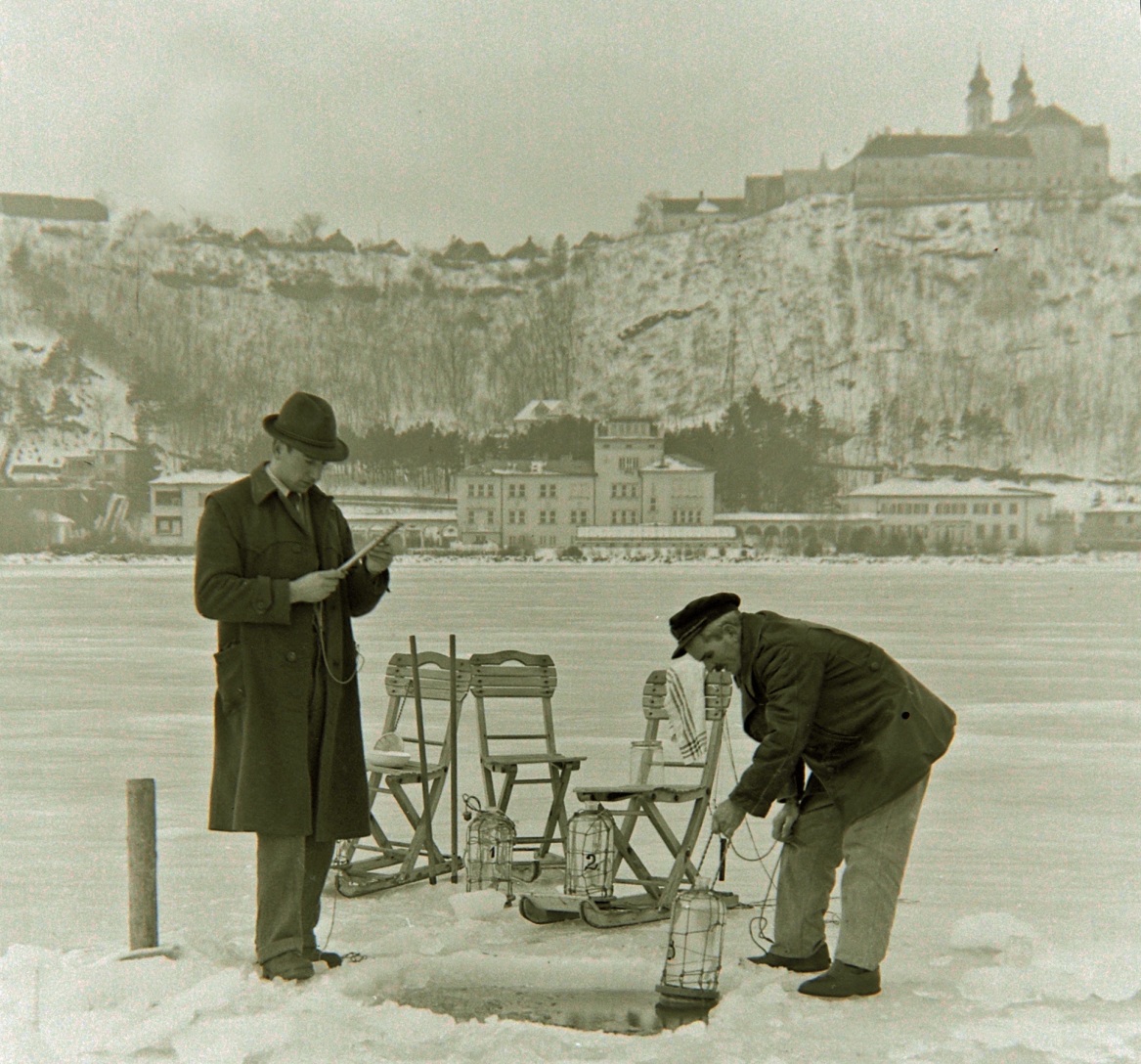 Az 1960-as évektől kielégítő pontosságú adatokkal rendelkezünk a Balaton algavilágáról

A fénymikroszkópos módszerek azonban csak a nagyobb méretű algák vizsgálatát tették lehetővé
4
[Speaker Notes: A tavak életében a telet hosszú ideig úgy tekintették, mint egy nyugalmi, inaktív állapotot. Csak legújabban kezd megváltozni a szemléletünk, jelentős részben a technológiai fejlődésnek köszönhetően.]
CÉLOK
A téli algaközösség összetételének, szerepének és a téli körülményekhez való alkalmazkodásának megismerése a Balatonban
5
Átfogó téli kutatás a 2000-es évek elejétől
Fizikai és kémiai környezet megismerése
Fitoplankton mennyiségi vizsgálat (a-klorofill koncentráció)
Fitoplankton összetétel meghatározása (fény- és epifluoreszcens mikroszkóp)
Fotoszintézis mérés, produkcióbecslés -  méretfrakciók szerint (2009-2014)
6
[Speaker Notes: Az ezredfordulót követően a Balaton téli életének jobb megismerését célzó kutatásokba kezdtünk (OTKA K73369).]
Jégbe zárt algák
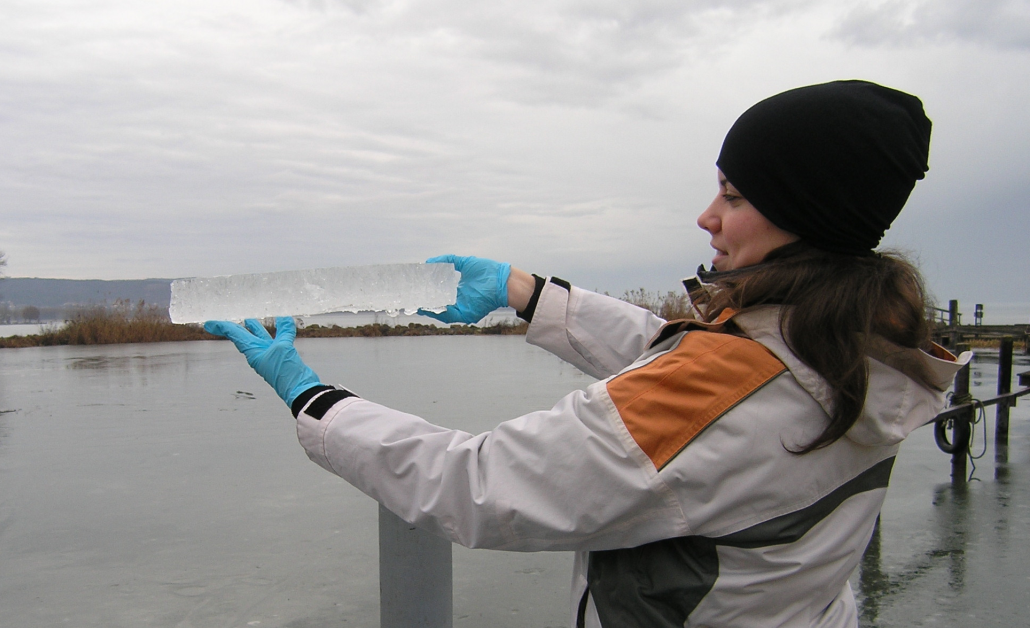 Víz és jégmintavétel: 2016 tél
A jégminták felolvasztása után:

Algamennyiség meghatározása
Algaösszetétel vizsgálata
Fotoszintézis mérés
7
[Speaker Notes: Az évek óta folyó téli limnológiai kutatások amerikai kutatókollégák ösztönzésére az elmúlt időszakban új irányt vettek]
A fizikai környezet télen
Vízhőmérséklet
Fény a vízoszlopban
Vízhőmérséklet(Balaton, nyári és téli átlagok)
Tél
9
Fény a vízoszlopban(Balaton, nyár és tél)
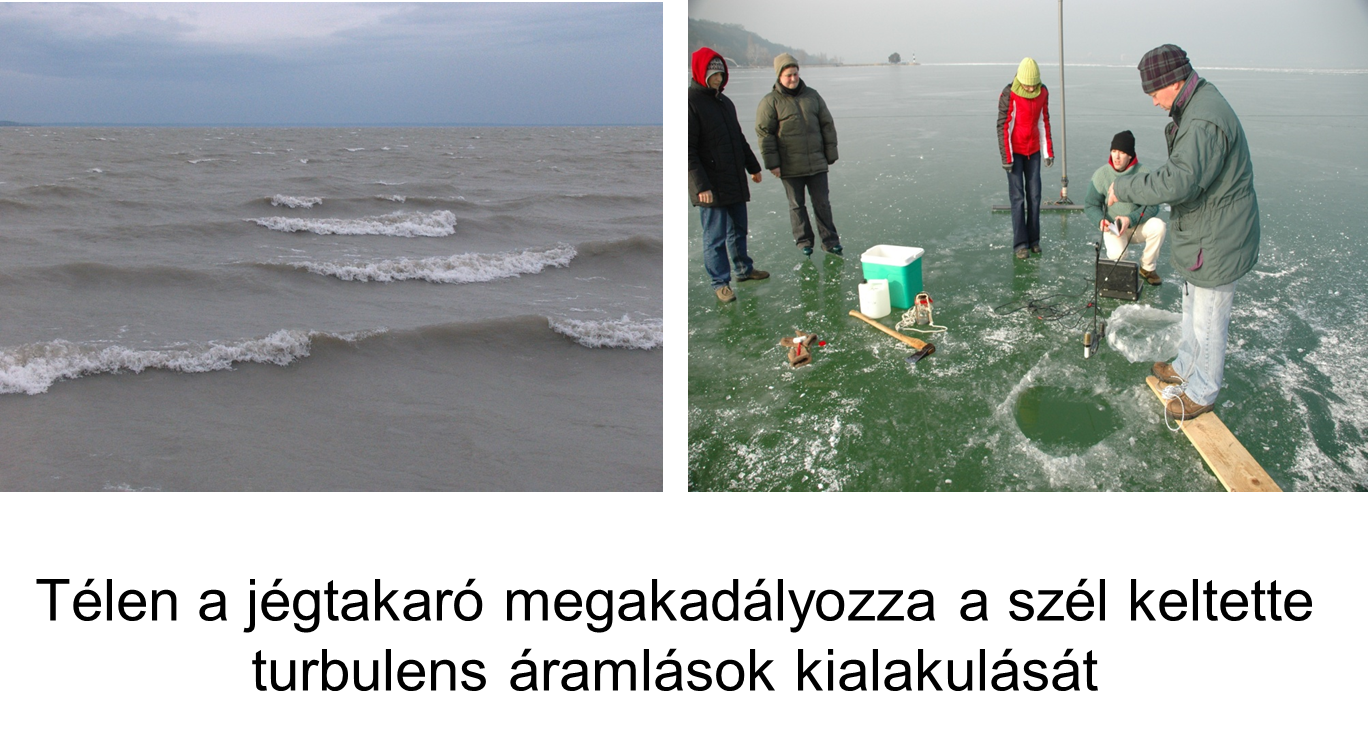 10
Fény a vízoszlopban(Balaton, nyári és téli átlagok)
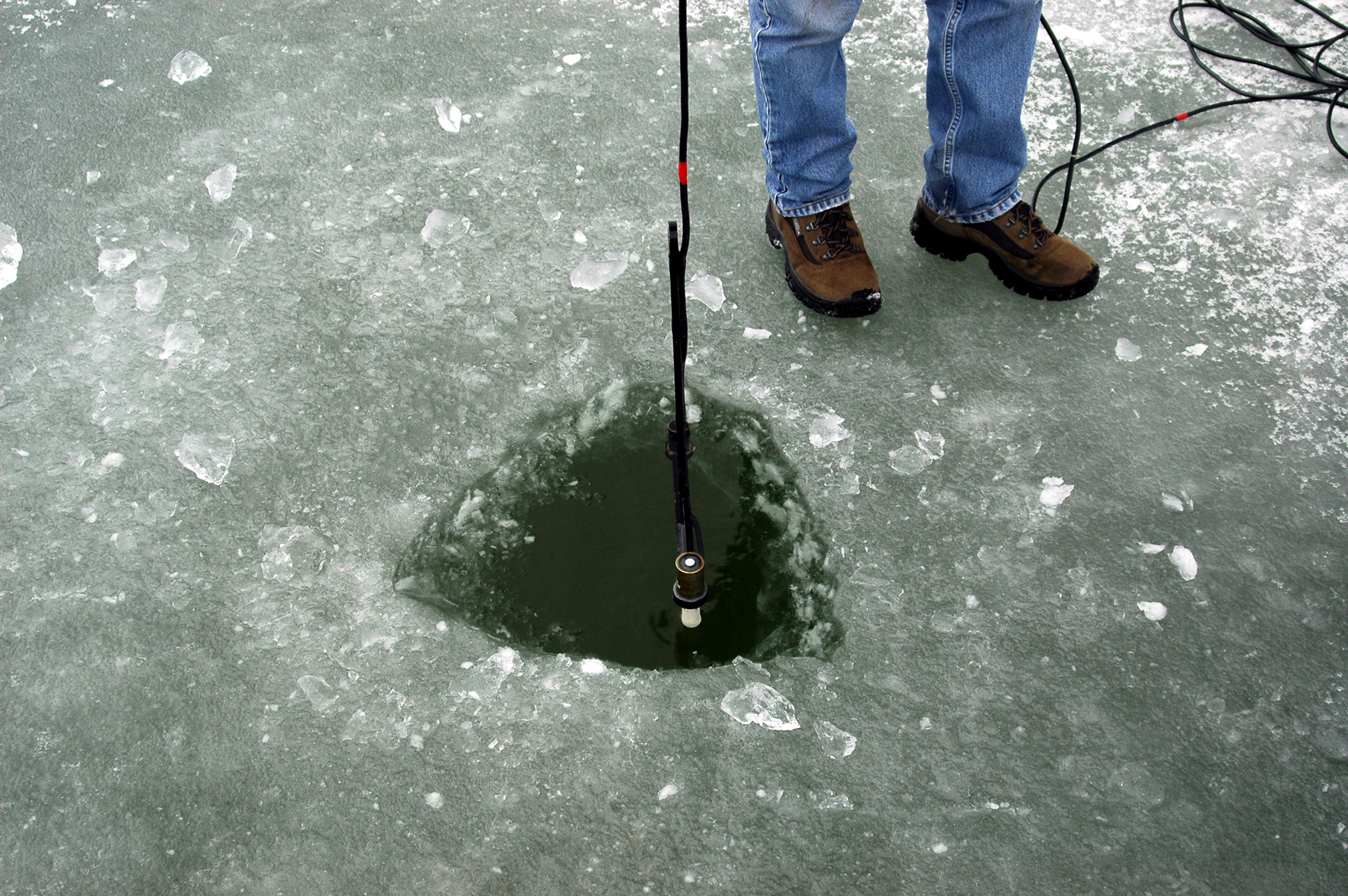 11
A jég és hóborítás árnyékoló hatása
12
A vízoszlopba jutó fény szezonális változása
A vízoszlopban a fényintenzitás télen a nyárinak mintegy a hatoda
13
A téli környezet a vízi élőlények szemével
Télen a víz hőmérséklete alacsony (< 4-5 °C), a vízoszlopban a fényintenzitás (PAR) télen jelentősen kisebb (6x), mint nyáron
A turbulens áramlások hiánya miatt a sejtek könnyebben lesüllyednek a vízoszlopban
14
Lebegő mikroszkopikus algák (fitoplankton)
Biomassza (a-klorofill koncentráció)
fotoszintézis (aktivitás)
Algaösszetétel (PIKOALGÁK!)
Fitoplankton biomassza, aktivitás(Balaton, nyári és téli átlagok)
A fitoplankton biomassza télen kisebb, mint nyáron
Az algasejtek kevésbé aktívak
16
Fitoplankton összetétel(Balaton, Keszthelyi-medence)
Tél: apró zöldalgák és ostorosok
Nyár: cianobaktériumok
17
Fitoplankton méret-eloszlás(Balaton, Keszthelyi-medence)
Télen: nagy felszín:térfogat arányú sejtek és aktív mozgásra képes apró ostorosok
18
Apró ostorosok, nagy felszín:térfogat arányú sejtek
Többségük fénymikroszkóppal alig vagy egyáltalán nem meghatározható
19
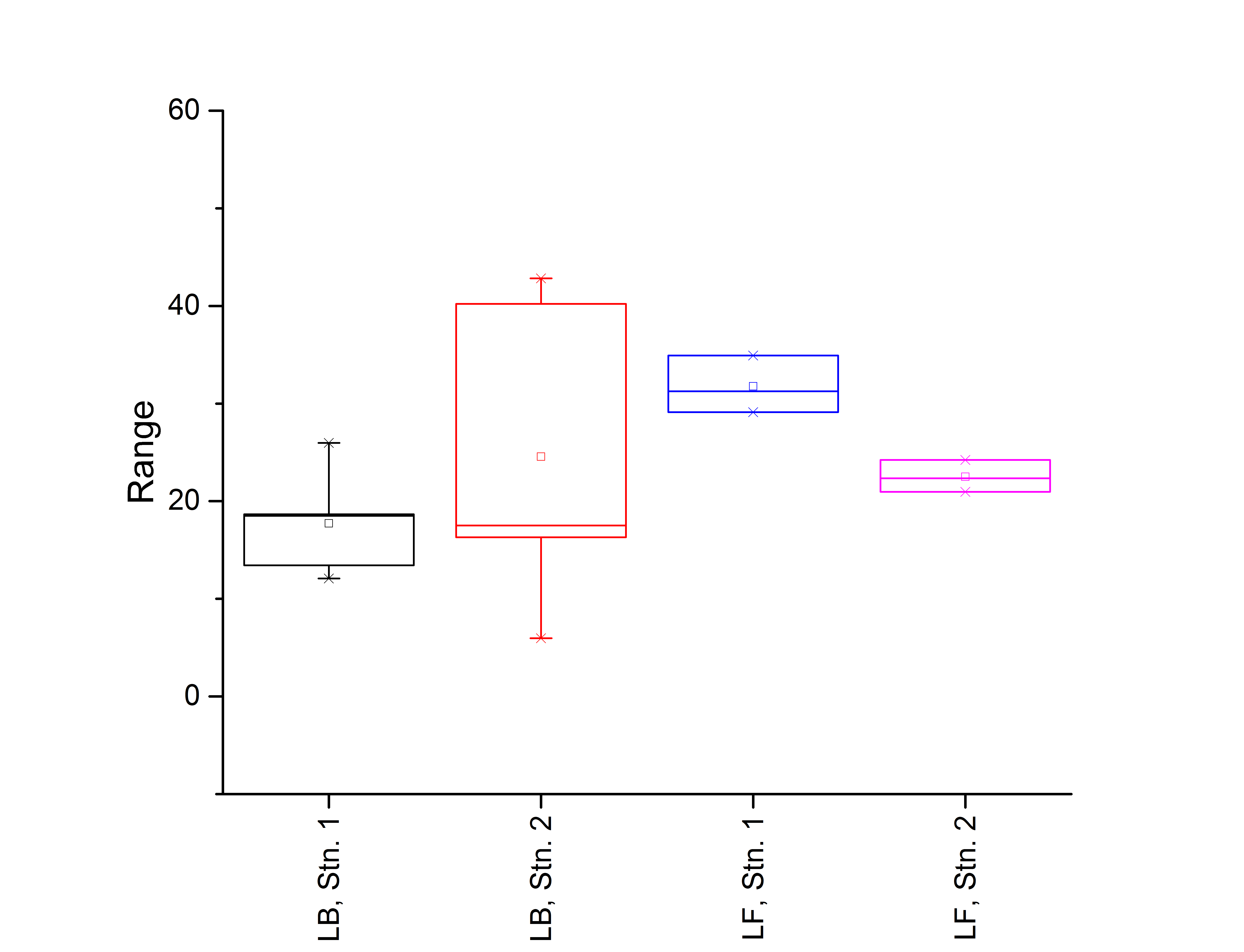 Pikoeukarióta algák< 3 µm
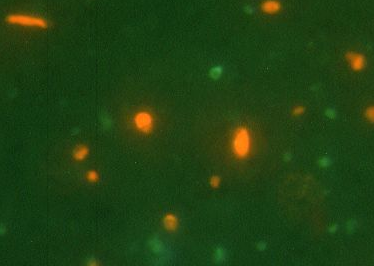 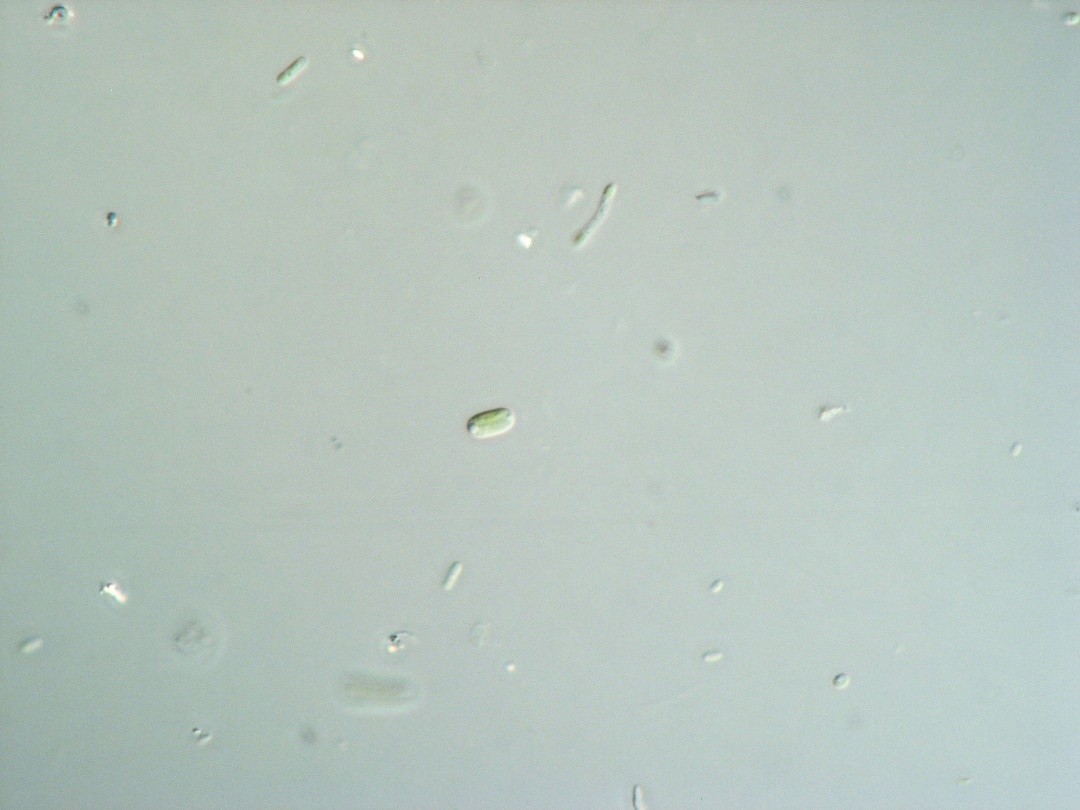 Pikoplankton részesedés (%)
Télen a fitoplankton biomassza jelentős részét(6-43%) alkotják
detektálásuk:epifluoreszcens mikroszkóp
20
A téli mikroszkopikus algaegyüttesek jellemzői
A fitoplankton biomassza és elsődleges termelés télen jelentősen alacsonyabb, mint nyáron
A fitoplankton összetétele télen jelentősen különbözik a nyári együttesekétől: parányi sejtek dominálnak, emiatt a mikroszkópos vizsgálatok jelentősen alulbecslik a diverzitást
Nagy felszín/térfogat arányú sejtek (pl. pikoeukarióták) és aktív mozgásra képes apró ostorosok (pl. Cryptomonas sp.) fordulnak elő - > ezen tulajdonságok elősegítik a sejtek lebegését a vízoszlopban (tél=kisebb felkeveredés)
21
Alkalmazkodás a téli körülményekhez
Pigment (klorofill) tartalom
Fotoszintézis
A fitoplankton biomassza pigment tartalma (Balaton, Keszthelyi-medence)
Télen a biomassza a-klorofill tartalma jelentősen nagyobb, mint nyáron -> biomassza alulbecslése mikroszkópozás nélkül
23
A fitoplankton fotoszintézise(Balaton, Keszthelyi-medence)
Nyár
Tél
A fotoszintézis télen alacsonyabb fénynél telítődik és magas fényintenzitáson fénygátlást mutat
24
Napfény és a fitoplankton fényigénye(Balaton, 2009-2014 közötti mérések)
A fénytelítési paraméter jó összefüggést mutat a PAR szezonális változásával - télen a fitoplankton fényigénye jelentősen kisebb
25
Pikoplankton - jelentős szerep az elsődleges termelésben (Balaton, 2009-2014 téli mérések)
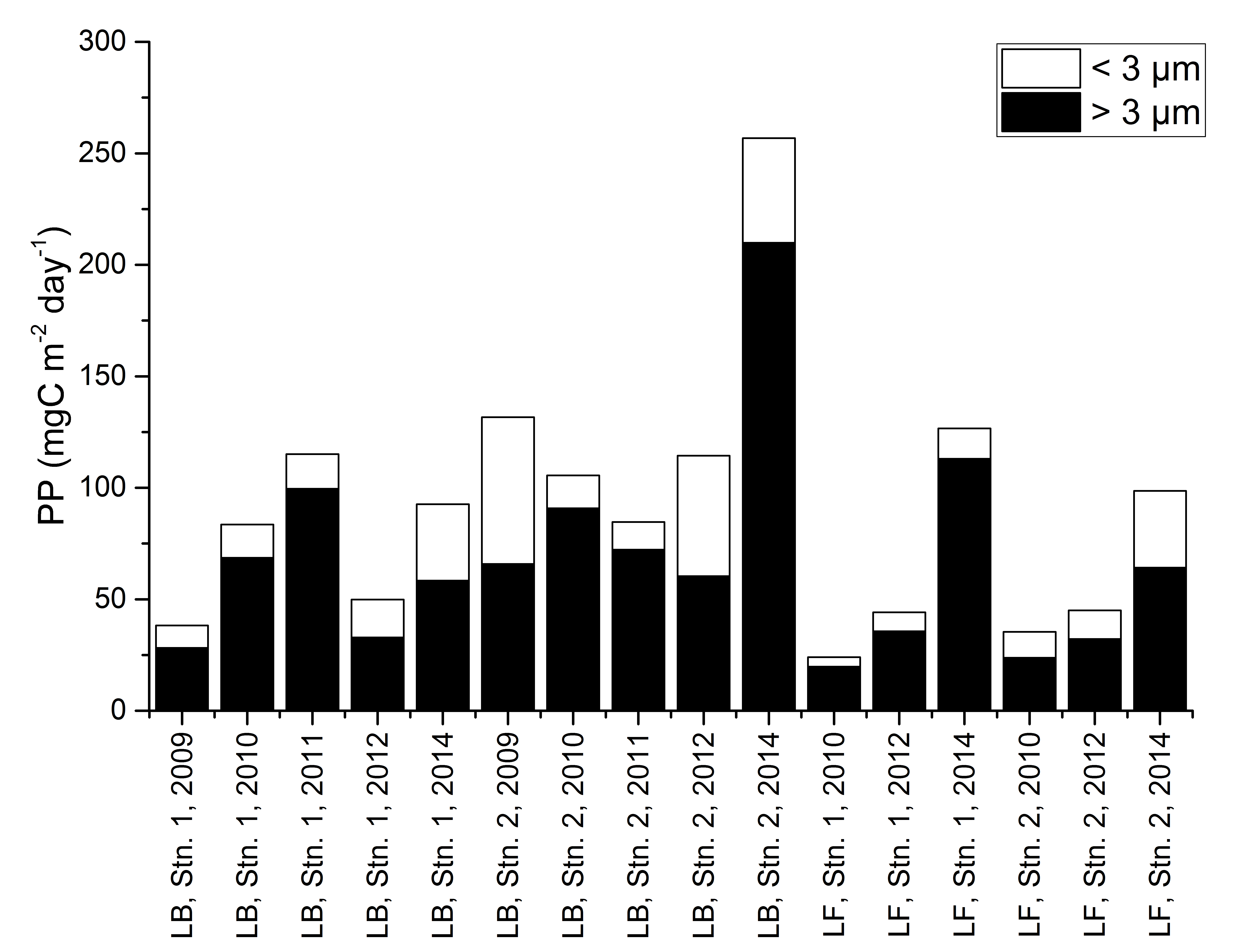 Télen a pikoplankton a fitoplankton elsődleges termelésének mintegy 
13-46%-át adja
26
Fotoszintézis és fényhasznosítás(Balaton, 2009-2014 téli mérések)
A pikoalgák fotoszintézise (Pmax) és fényhasznosítási koefficiense (α) szignifikánsan nagyobb, mint a nano- és mikroplanktoné
-> jobban alkalmazkodtak a téli körülményekhez
α
Pmax
27
Az elsődleges termelés hőmérséklet-függése (Balaton, 2009-2014 téli mérések)
Az egységnyi biomasszára vonatkoztatott elsődleges termelés nő a hőmérséklettel, a pikoalga frakcióban ez a növekedés sokkal jelentősebb
28
Az elsődleges termelés fény-függése(Balaton, 2009-2014 téli mérések)
Az egységnyi biomasszára vonatkoztatott elsődleges termelés a fénnyel is nő, különösen a pikoalga frakcióban
29
Az algaegyüttesek téli akklimációja
A téli alga együttesek rendkívül jól alkalmazkodnak a fényszegény körülményekhez (a sejtek a-klorofill tartalma magasabb, fotoszintézisük alacsonyabb fényintenzitásnál telítődik).
A pikoalgák jelentős szereppel bírnak télen, fotoszintézis méréseink alapján jobban alkalmazkodtak a téli körülményekhez
30
Az algaegyüttesek téli akklimációja
A magasabb téli hőmérséklet és jobb fényelérhetőség (!klímaváltozás) a fitoplankton aktivitásának növekedését eredményezi (Pmax)
Ez előnyösebb a pikoalgák számára, mint a nano- és mikroplantkonnak -> több energia a pikolpanktont fogyasztó szervezetek számára
31
Élet a jégbe zárva
Mikroszkopikus algák a balaton jegében
Mikroszkopikus algák a vízben és a jégben(Balaton, 2016 tél)
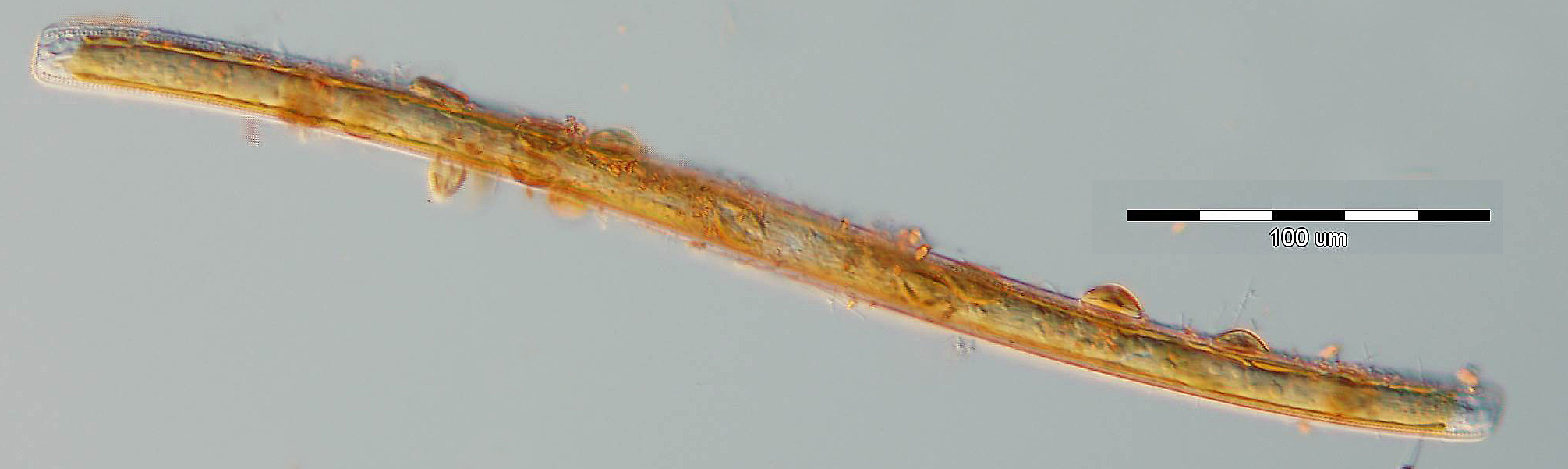 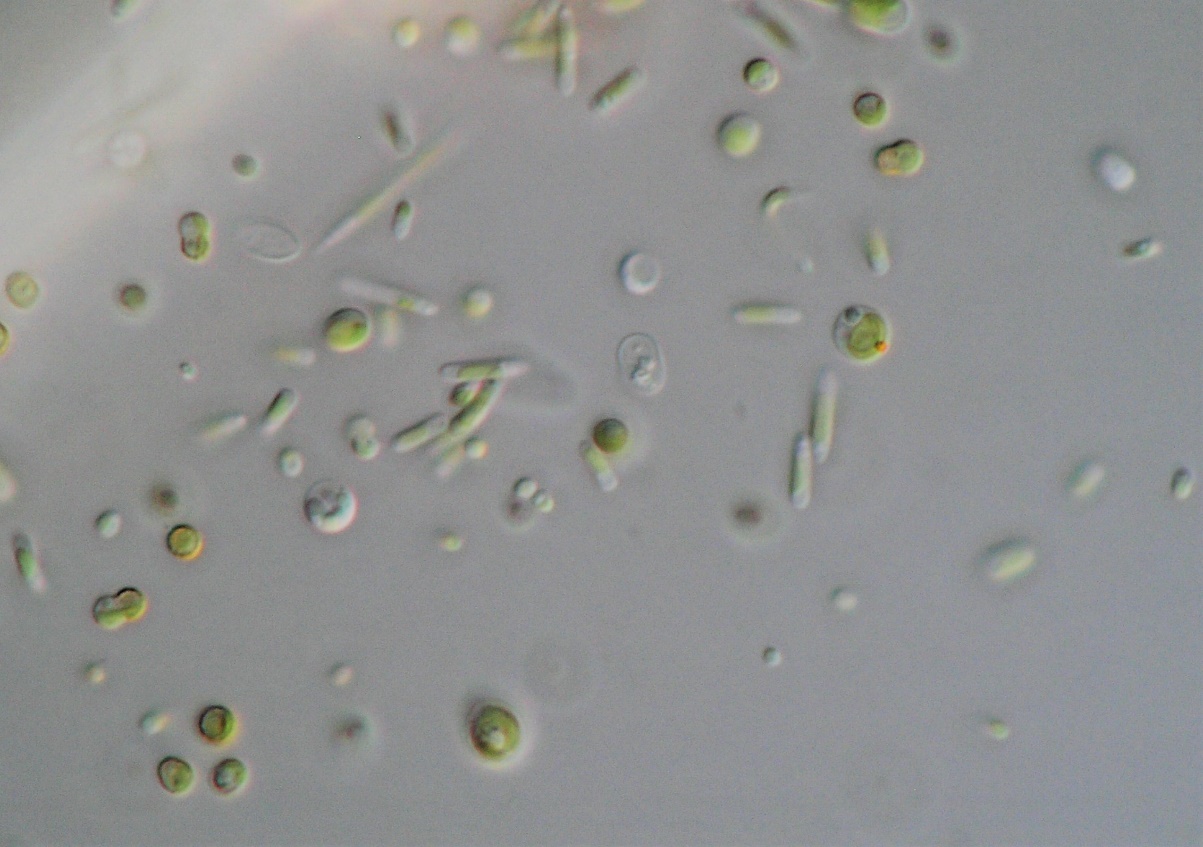 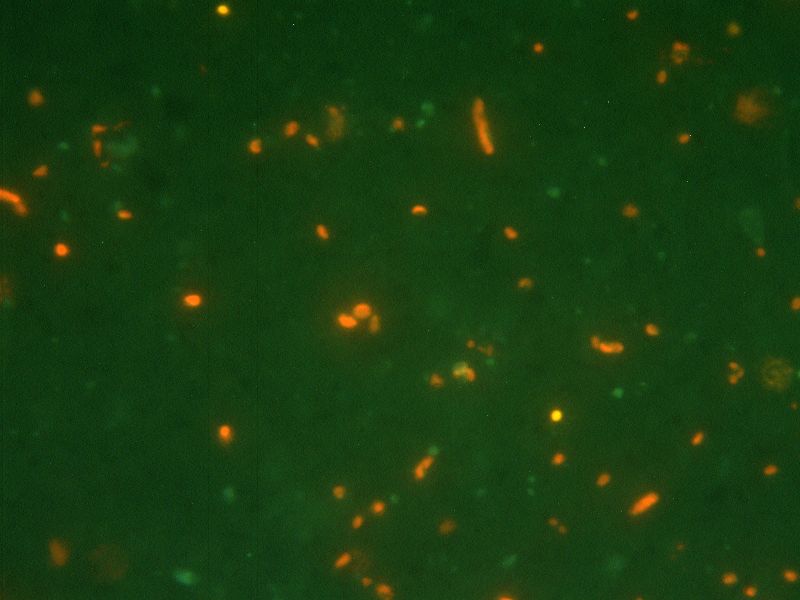 A jégben találtunk aktív, autofluoreszcenciát mutató algasejteket, mennyiségük a vízben lévőkkel összemérhető
33
Algaösszetétel a víz- és a jégmintákban(Balaton, 2016 tél)
A Balaton Keszthelyi-medencéjében a pikoeukarióta zöldalgák domináltak, a Siófoki-medencében a kovamoszatok

A jégmintákból az ostoros formák (Cryptophyta, Dinophyta) hiányoztak
34
Fotoszintézis a vízben és a jégben(Balaton, Keszthelyi-medence)
Víz
Jég
Aktív, alacsony fényintenzitáshoz alkalmazkodott (Ik: 10-50 µmol/m2/sec) algaközösség
PI görbék: Dr. Pálfy Károly
35
Élet a jégben
A vízben és a jégben található algaközösség összetétele egymástól eltért  (diatoms, picoplankton)
Mindkét közösség aktív, fotoszintézist végez 
Mindkét közösség alacsony fényintenzitáshoz alkalmazkodott (annak ellenére, hogy hóborítottság nélkül a jégben relatíve sok fény áll rendelkezésre)
36
[Speaker Notes: kimutattuk, hogy a Balatonban mind fluoreszcenciáját, mind szénfixációját tekintve egy aktív, jégbe fagyott algaközösség található, amely izgalmas, új kutatási kérdéseket vet fel.]
A természet egyáltalán nem alszik a befagyott Balatonban!A klímaváltozás jelentős hatással lehet a téli algaközösségekre a fizikai környezet változása (jégborítás csökkenése, melegedés, nagyobb felkeveredés) révén
37